OPREMA CENTRA ZA NUKLEARNU MEDICINU
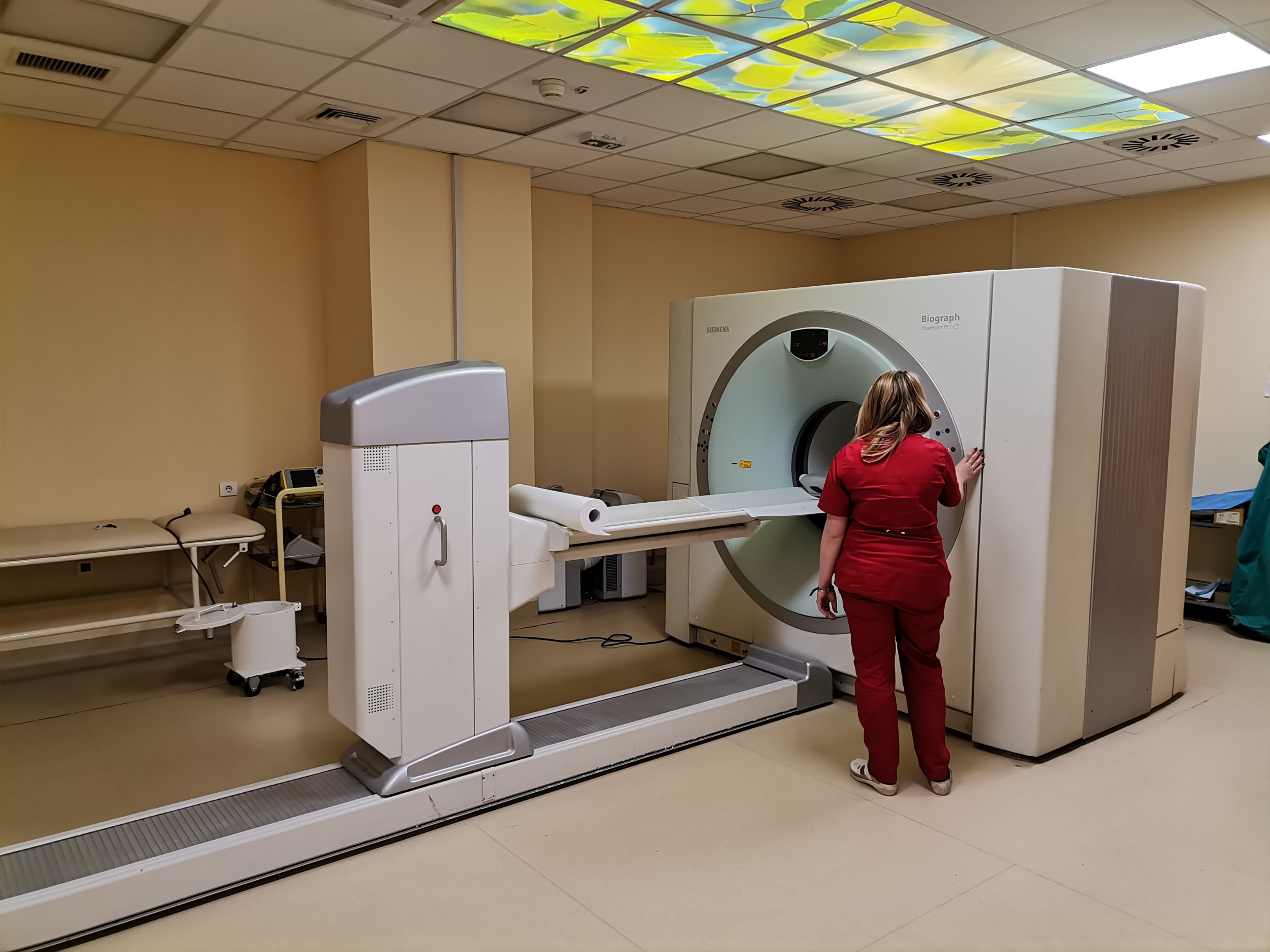 PET-CT APARAT
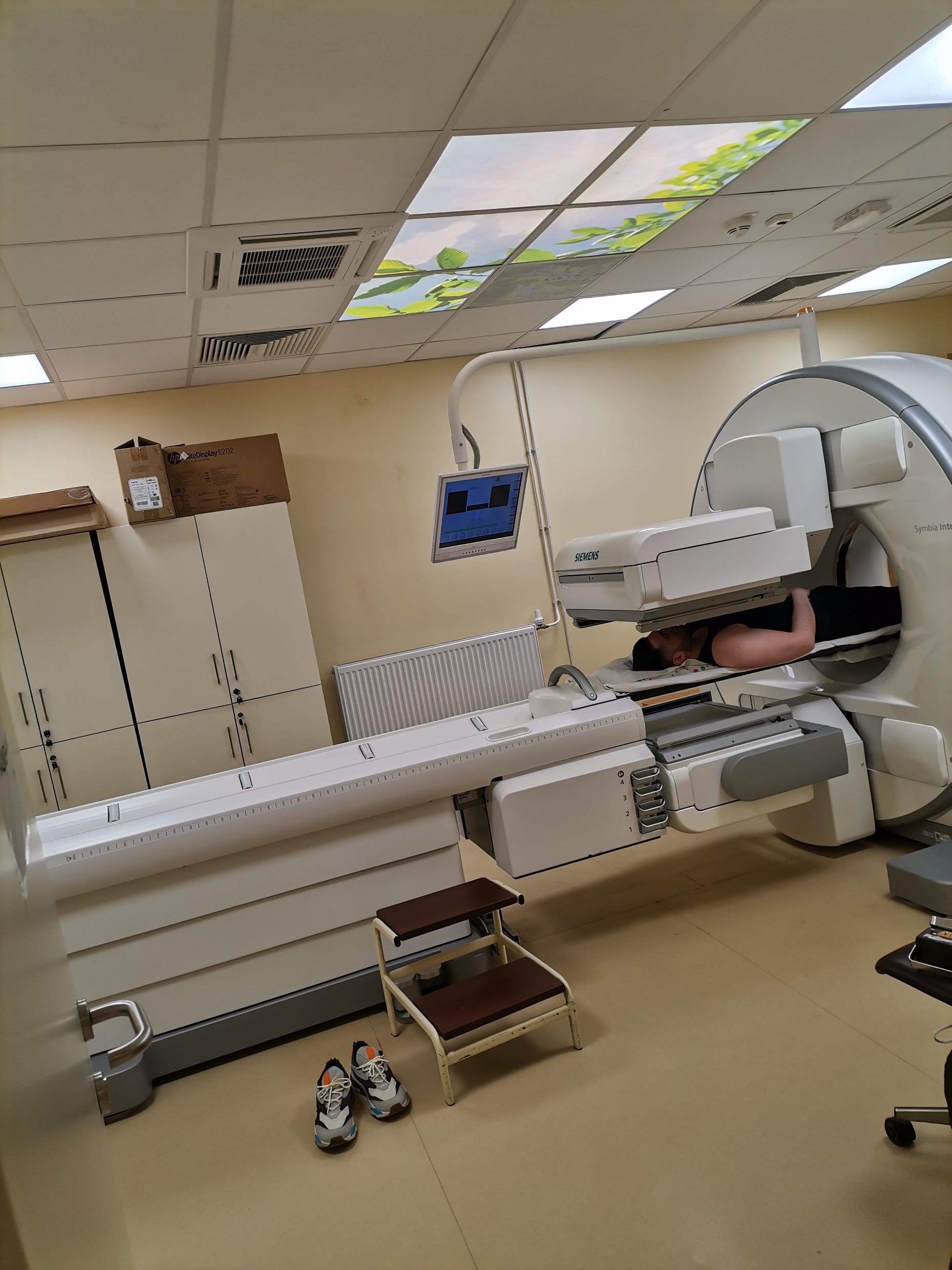 SPECT-CT APARAT
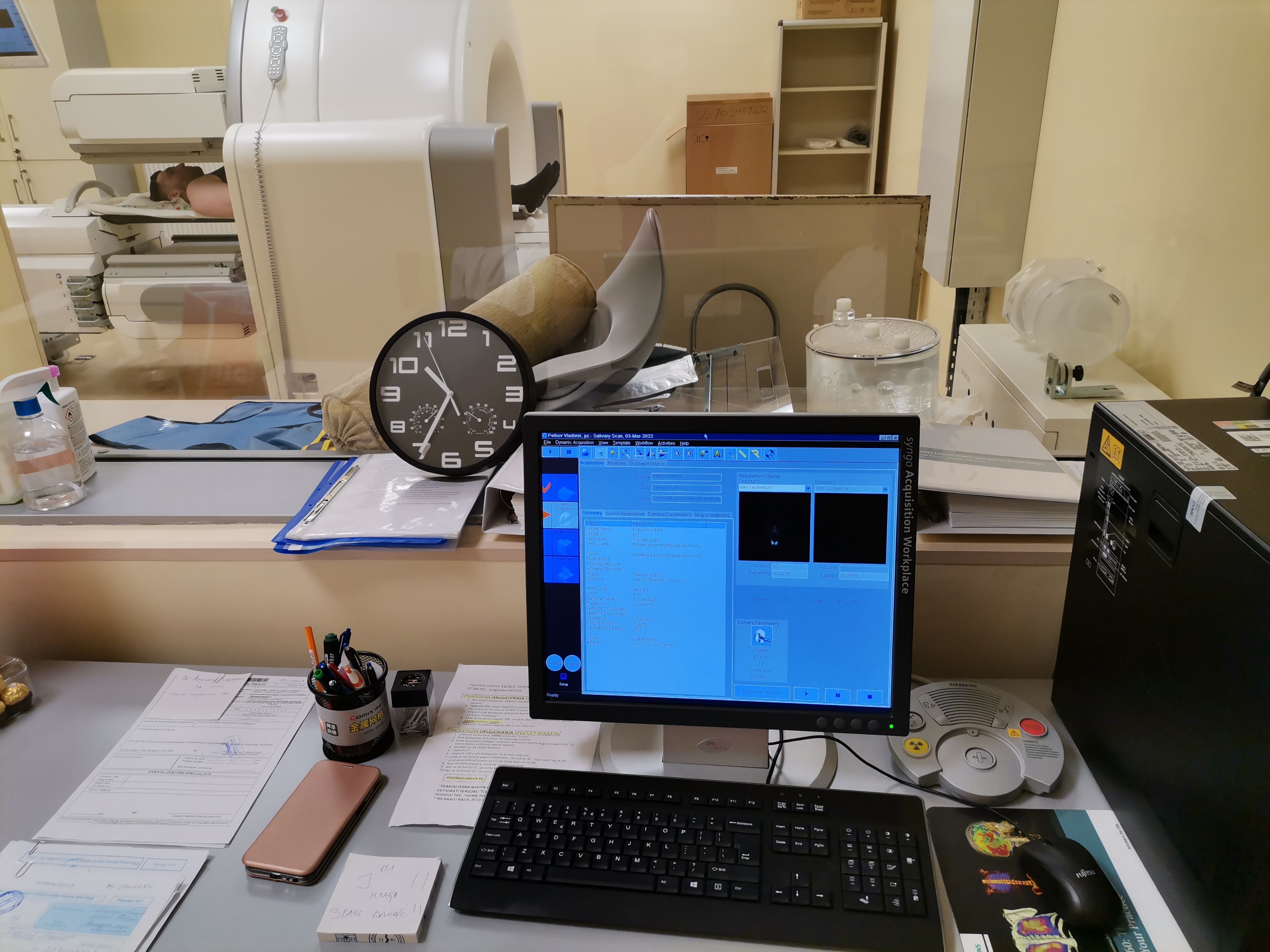 KOMPJUTERSKI PRIKAZ I OBRADA SPECT-CT SNIMANJA
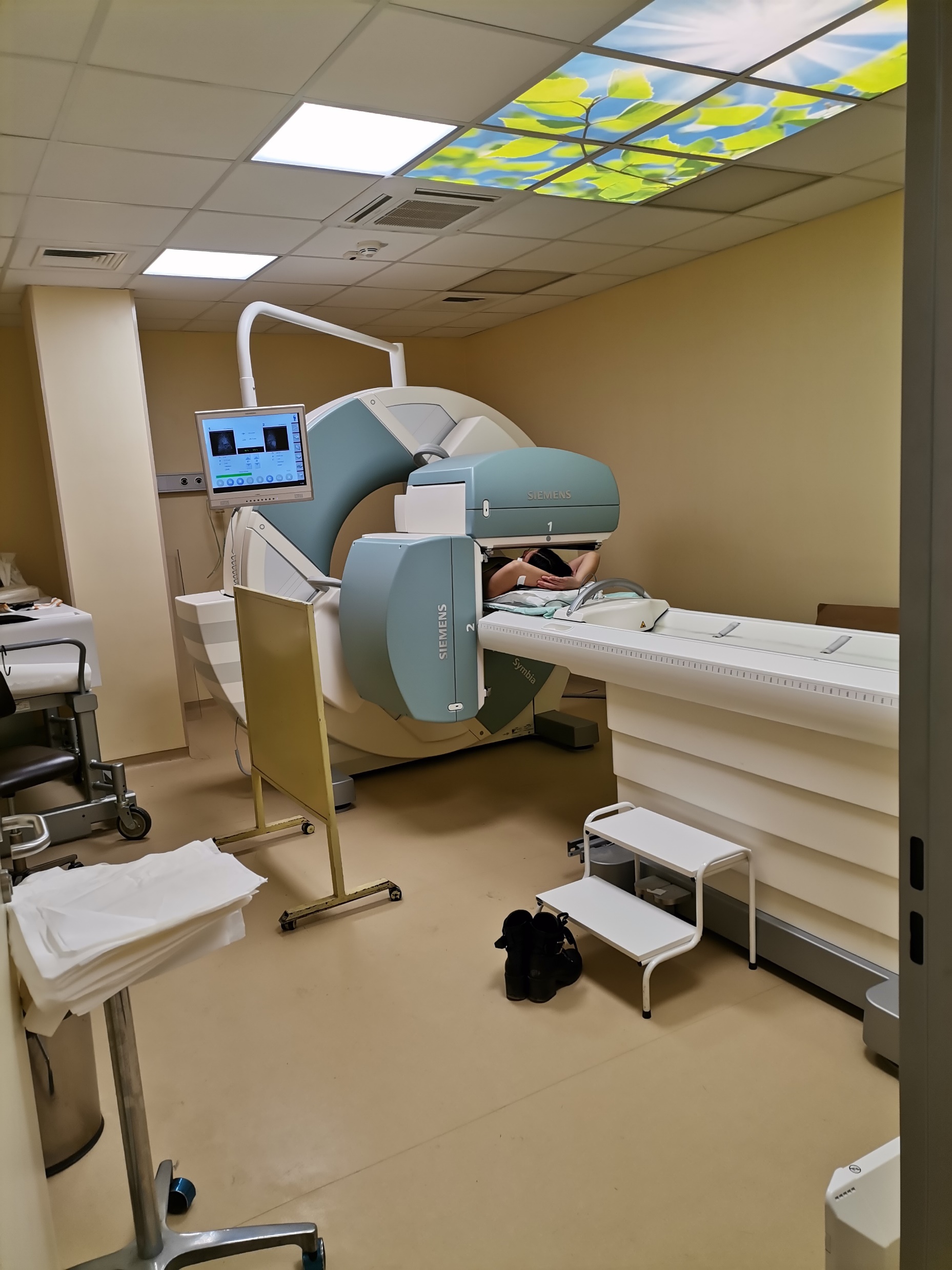 DVODETEKTORSKA GAMA KAMERA
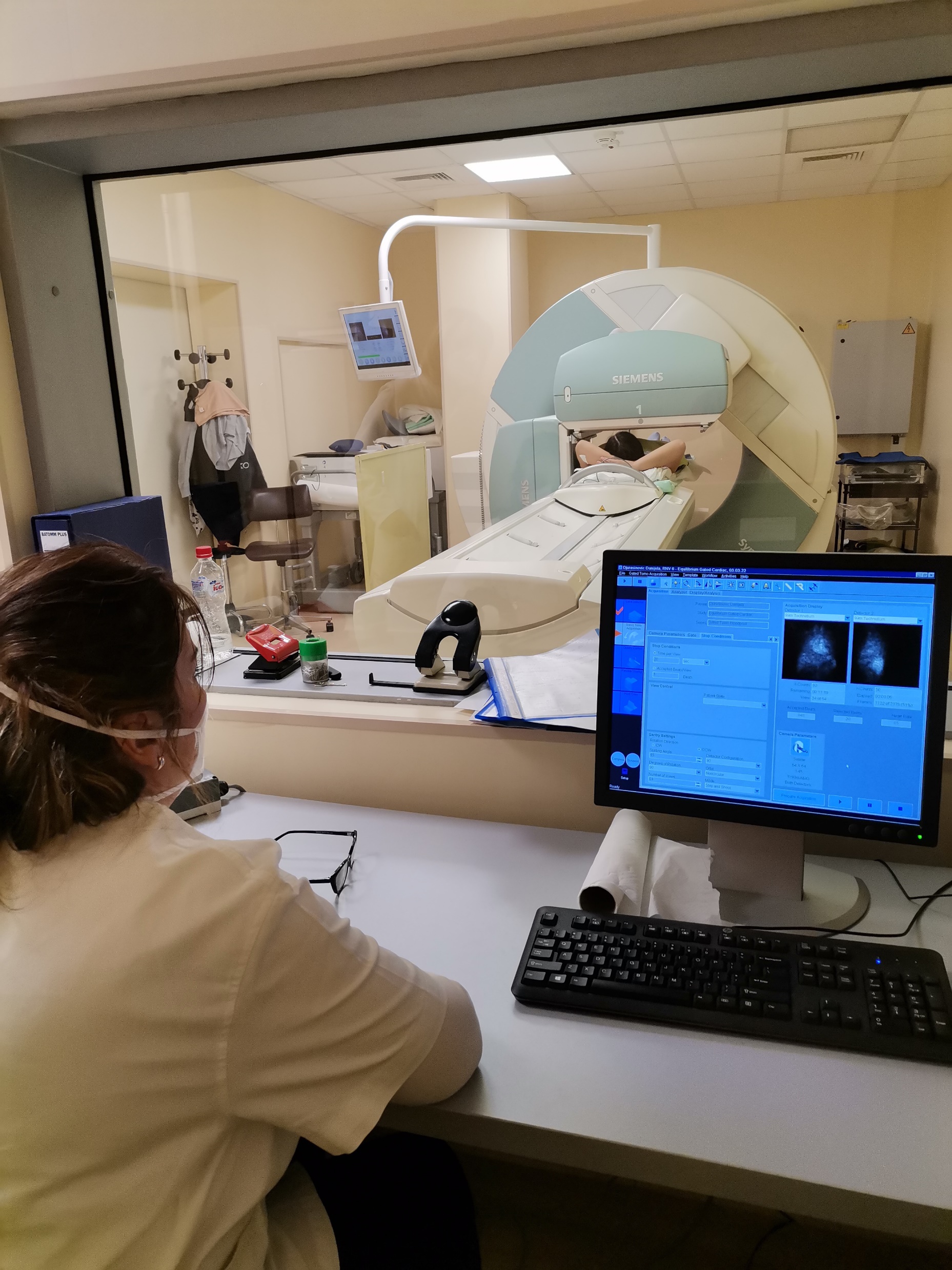 KOMPJUTERSKI PRIKAZ I OBRADA
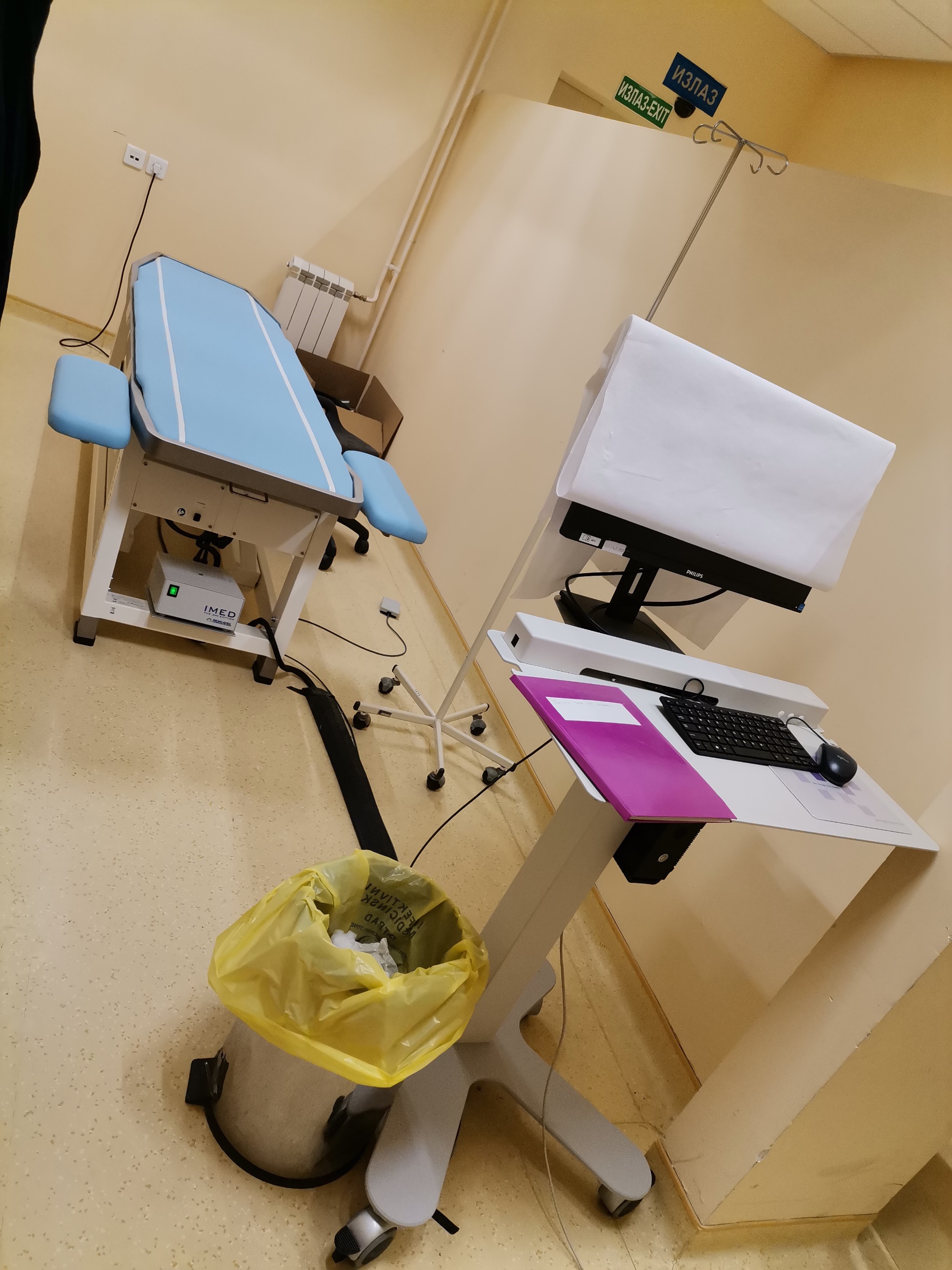 DDD KAMERA
ULTRAZVUČNI APARAT
LAMINARNA KOMORA
DOPREMANJE POJEDINAČNIH DOZA RADIOFARMAKA, SOBA ZA APLIKACIJU
LEKARSKA SOBA, RADNE STANICE
HVALA NA PAŽNJI!
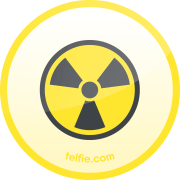